Workforce Generations
Workforce Generations:Five Classifications
Traditional/Silent Generation

Baby Boomers

Generation X’ers/The Lost Generation

Millennials/Generation Y’ers

Generation Z
Workforce Generations
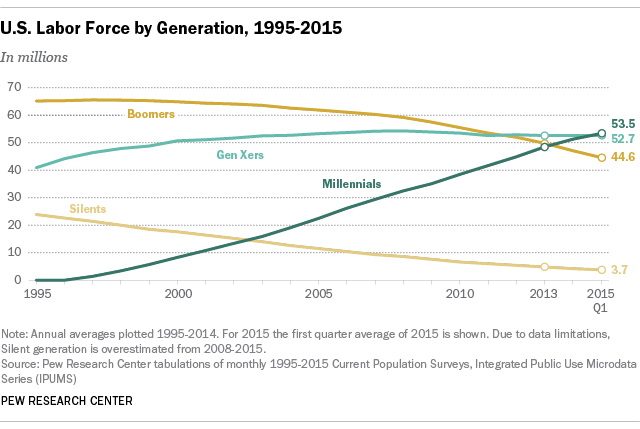 Workforce Generations:Five Classifications
Traditional/Silent Generation

Baby Boomers

Generation X’ers/The Lost Generation

Millennials/Generation Y’ers

Generation Z
Workforce Generations
QUIZ TIME!
[Speaker Notes: Majority were born before 1945, lived during the Great Depression, World War II

Approximately 2% of the workforce

Values/Ethics: Sacrifice, Collectivism vs. Individualism, Patriotic

Workplace Attributes: Hard working, loyal, often have extensive knowledge and experience to draw from, “punch the timeclock mentality

Workplace preferences: Chain of Command]
Workforce Generations
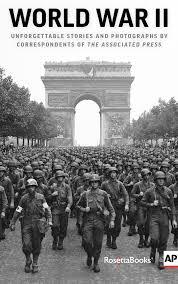 Traditional/Silent Generation:

Age: Mid 70’s +

Hard working, loyal

Formal Communication Style

Respect Authority and Rules
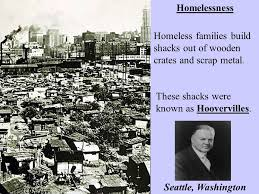 [Speaker Notes: Majority were born before 1945, lived during the Great Depression, World War II

Approximately 2% of the workforce

Values/Ethics: Sacrifice, Collectivism vs. Individualism, Patriotic

Workplace Attributes: Hard working, loyal, often have extensive knowledge and experience to draw from, “punch the timeclock mentality

Workplace preferences: Chain of Command]
Workforce Generations
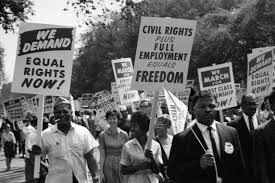 Baby Boomers:

Age: Mid 50’s–Early 70’s

Ambitious 

Informal Communication Style

Respect Freedom 
   and Hard Work
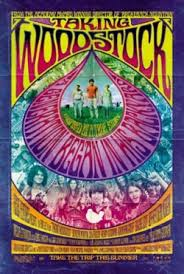 [Speaker Notes: Majority were born in the mid 1940’s – early 1960’s, approximately 29% of the workforce

Also known as the “me” generation

Events: Time of change =  Civil Rights movement, Sexual Revolution/the Pill, 1st man on the moon, Kennedy assassination, Vietnam War, Civil Rights Act of 1964

*Demanded Change and were successful

Values and Work Ethics: Challenge the status quo/authority, equality, politically savvy, personal and professional freedom, ambition, $$/status is important

Workplace attributes:  workaholics = success, good team players, strong desire to success

Workplace Preferences: Democratic, friendly/informal environments, “flat” organizations (less red type)]
Workforce Generations
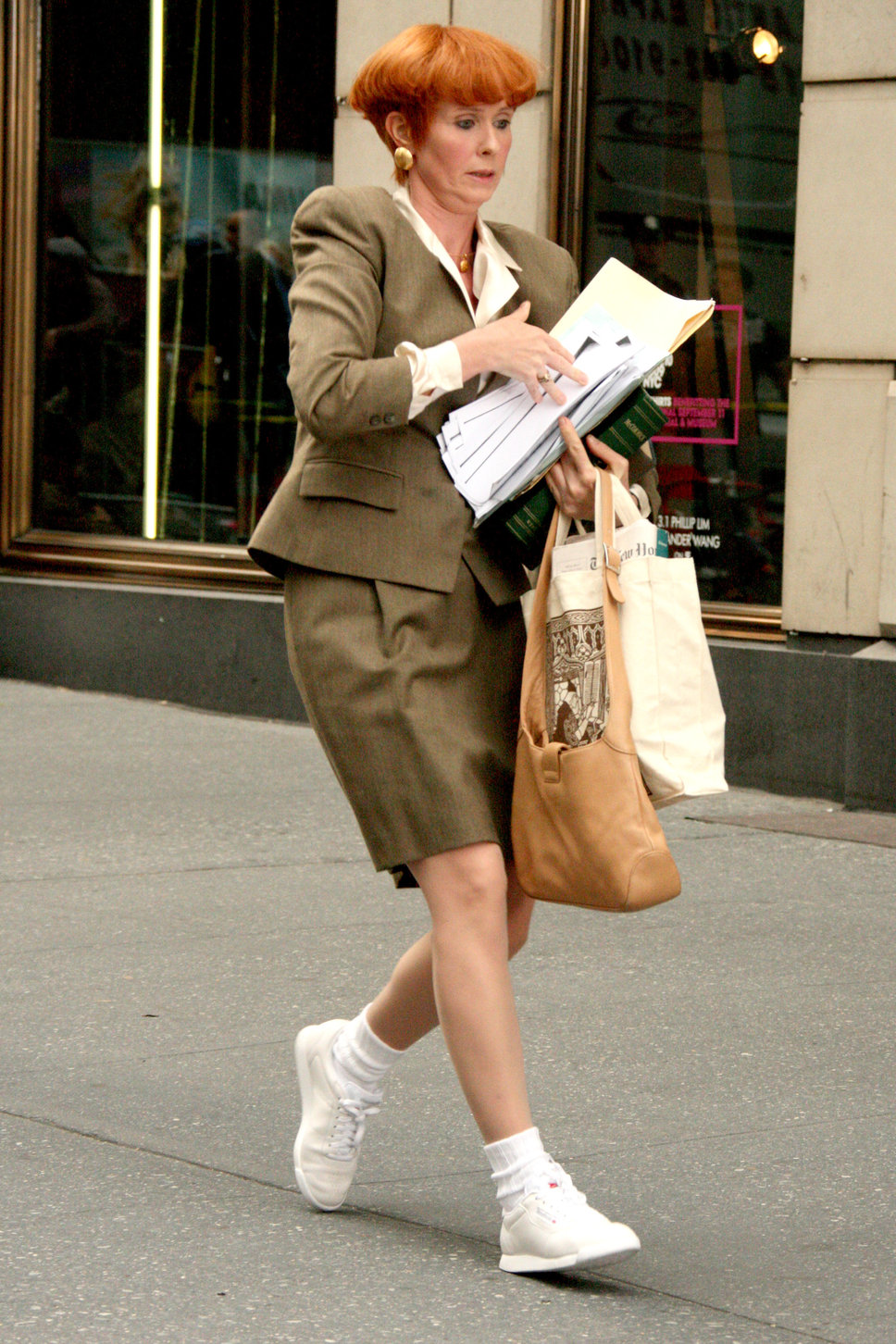 Generation X/”The Lost Generation”:

Age: Late 30’s – Mid 50’s

Comfortable with 
Technical Communication

Respect Freedom 
and Independence

Work Life Balance
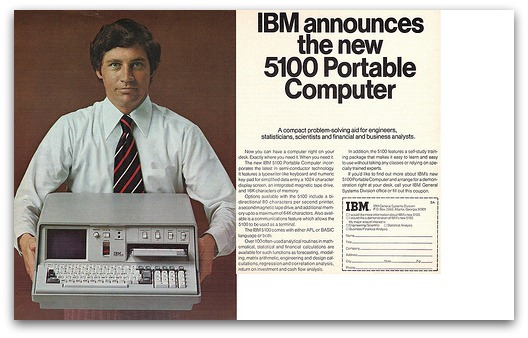 [Speaker Notes: Majority were  born in the mid 1960’s – late 1970’s, also called “MTV Generation”/Misunderstood Generation, approximately 34% of the workforce
While the BB stood for change and equality, this generation didn’t stand for anything

Events: Children of divorce, came from 2 income families, latch key kids, education was increasingly important, rise of technology, personal home computers, space shuttle disaster & downsizing began

Technology + continuing to challenge the status quo and valuing independence & freedom = many entrepreneurs

First generation to value/ask for work/life balance

Values & work ethics: Work life balance over advancement, work smarter/not longer, more results oriented, value diversity, technology, informality & fun, more job switching/less loyalty

Workforce attributes: More adaptable to change, eager to learn, highly educated, independent/self starters, consumer mentality

Workplace preferences: Participative, Informal/flexible and Visionary]
Workforce Generations
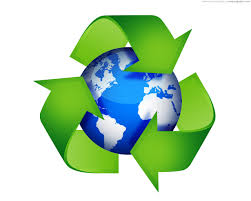 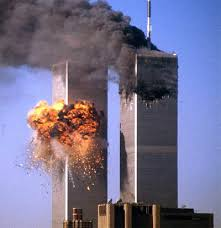 Millennials/Generation Y:

Age: Early 20’s - Late 30’s

Very comfortable with Technical
   Communication

Respect Relationships/
Autonomy

Work Life Balance
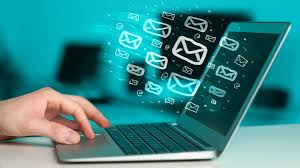 [Speaker Notes: Majority of workers were born between 1980’s and mid 1990’s, approximately 34% of the workforce – in 2015 the largest # of workers….53.5 million vs. 52.7 million for Gen X (both at 34%)

Probably can’t remember pre-internet days

Have more of a global perspective and a desire to leave the world a better place than Generation X, this they had more in common with the BB’s, more focus on diversity efforts, instantaneous culture, beginning of the “participation trophy” generation

Events: 9/11 and other terrorist attacks, heavily influenced by technology 

Values & work ethics: Strong desire to learn and grow (this could be perceived differently), highly educated, very collaborative, Work life balance over advancement, meaningful work, entrepreneurial, more results oriented, value diversity, technology, informality & fun, more job switching/less loyalty

Workforce attributes: Good at multitasking, technology savvy, optimistic, team/goal oriented, willing to try new things…failure is viewed more as a learning opportunity

Workplace preferences: Collaborative, Achievement Oriented, Highly Creative, Diverse, Flexible, Inspiring]
Workforce Generations
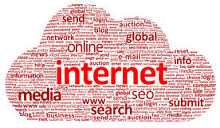 Generation Z:

Age: Under 21

“Click” Generation
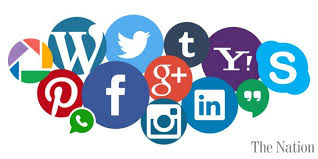 [Speaker Notes: Majority were born between 1990’s – early 2000’s, approximately 1% of the workforce

Age range from 9 – 21, so not in or just entering the workforce

Events: Housing crisis, smart everything, social media influence]
Workforce Generations
Traditionalists/                 
Baby Boomers/						
Generation “X”                    Millennialls

	My Paycheck								My Purpose
	My Satisfaction							My Development
	My Boss									My Coach
	My Annual Review					     My Conversations
	My Weaknesses							My Strengths
	My Job										My Life
Source: Gallup Millennials Summit, 2016
Workforce Generations
Millennials – Key Research Findings

As Employees:
Change jobs more often than other generations, 6 in 10 are looking for new jobs
Opportunities to learn and grow is the most important job satisfaction factor
Millennials are the largest generation in the workforce 
Least engaged generation
Source: Gallup Millennials Summit, 2016
Workforce Generations
Millennials – Key Research Findings

As People:
-    Identify as “politically independent” and are the least likely group to be registered voters
30% do not identify with a particular religion
Highly educated and more heavily in debt than older generations
Racially diverse
Source: Gallup Millennials Summit, 2016
Workforce Generations
Millennials – Key Research Findings

As Consumers:
View economy positively
Tend to disengage from traditional institutions (Financial & Marriage)
Look for fun and entertaining experiences
Not engaged as consumers
Source: Gallup Millennials Summit, 2016
Workforce Generations:How do we manage them?
Baby Boomers:

Status

Compensation

Coaching – Work Life Balance/    		   						Technology
Workforce Generations:How do we manage them?
Generation X’ers:

Feedback

Freedom/Autonomy

Coaching – Respect/Patience
Workforce Generations:How do we manage them?
Generation Y’ers:

Meaningful Work

Fast Paced

Coaching – Respect/Patience
Workforce Generations:Other Considerations
Legal

Organizational Culture

Policies and Procedures
Workforce Generations:Summary
Unique contributions

Unique challenges
[Speaker Notes: .]
Workforce Generations
Q&A?
[Speaker Notes: Majority were born before 1945, lived during the Great Depression, World War II

Approximately 2% of the workforce

Values/Ethics: Sacrifice, Collectivism vs. Individualism, Patriotic

Workplace Attributes: Hard working, loyal, often have extensive knowledge and experience to draw from, “punch the timeclock mentality

Workplace preferences: Chain of Command]
References:
http://money.usnews.com/money/blogs/planning-to-retire/2012/05/08/the-new-ideal-retirement-age-67

http://www.businesspundit.com/4-generations-of-workers-can-you-relate/

http://www.metlife.com/assets/cao/mmi/publications/studies/mmi-workbook-generations-workplace.pdf
http://writespeaksell.com/a-company-divided-bridging-the-generation-gap-at-work-through-the-power-of-communication  

http://www.valueoptions.com/spotlight_YIW/pdfs/articles/Understanding_and_Managing_Different_Generations.pdf
References:
http://money.usnews.com/money/blogs/planning-to-retire/2012/05/08/the-new-ideal-retirement-age-67

http://www.businesspundit.com/4-generations-of-workers-can-you-relate/

http://www.metlife.com/assets/cao/mmi/publications/studies/mmi-workbook-generations-workplace.pdf
http://writespeaksell.com/a-company-divided-bridging-the-generation-gap-at-work-through-the-power-of-communication  

http://www.valueoptions.com/spotlight_YIW/pdfs/articles/Understanding_and_Managing_Different_Generations.pdf
A private, non-profit institution founded in 1966, Bellevue University is accredited by the Higher Learning Commission through the U.S. Department of Education. For general information, please call 800.756.7920.